LE NÉOLITHIQUE
ÂGE DE LA PIERRE POLIE

NOUVEL ÂGE DE PIERRE
ÂGE DE LA PIERRE POLIE
Commence vers 8000 av JC jusqu’à 3500 av JC
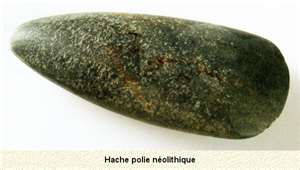 Réchauffement de la planète après la glaciation
Gros gibier disparaît – remplacé par petit gibier, poissons, coquillages

Végétation plus riche et diversifiée

Peut abandonner la mode de vie nomade à cause de cette nourriture abondante
LA RÉVOLUTION NÉOLITHIQUE
La découverte par hasard de l’agriculture (probablement par les femmes)

La domestication des animaux (probablement découvert par les hommes)

ENTRAINE LA SÉDENTARITÉ (il n’est plus nécessaire de déménager à la recherche de la n0urriture)
LA RÉVOLUTION NÉOLITHIQUE
LA DÉCOUVERTE PAR HASARD DE L’AGRICULTURE
(PROBABLEMENT PAR LES FEMMES)
LA RÉVOLUTION NÉOLITHIQUE
LA DÉCOUVERTE PAR HASARD DE LA DOMESTICATION DES ANIMAUX 
(PROBLEMENT PAR LES HOMMES)
OUTILS AGRICOLES:
LA HOUE (POUR BRISER LA TERRE ET DÉRACINER LES PLANTES)

LA FAUCILLE (POUR COUPER LES GRAINES)

LE PILON ET MORTIER OU MEULLIÈRE (POUR ÉCRASER LES GRAINES)
Qui aura plus de nourriture disponible?
Paléolithique
Néolithique
La Chasse
La Pêche
La cueillette
Les animaux domestiqués
Bovin – viande, cuir, lait, travail
Porc -viande
Mouton & Chèvre – viande, cuir, lait (beurre, fromage), laine

Les graines:
Lin – tissu, huile
Riz
Blé – farine/pain
Orge – bière
Chanvre – corde, huile, tissu
Coton - tissu
LE CROISSANT FERTILE
RÉGION Où ON COMMENCE L’AGRICULTURE ET L’ÉLÉVAGE DES ANIMAUX

Chaud
- Près des rivières

PREMIÈRES CIVILISATIONS
Une société basée sur l’agriculture a des problèmes:
SPÉCIALISATION
Parce qu’on ne passait pas tout le temps à la recherche de la nourriture, les MÉTIERS spécialisés sont apparus

MÉTIER = emploi, moyen de gagner sa vie
FORGERON (le métal)
MAÇON (la pierre)
BIJOUTIER (les bijoux)
POTIER
TISSERAND
SPÉCIALISATIONS DES FEMMES:
LE TISSAGE
SPÉCIALISATIONS DES FEMMES:
LA POTERIE
SPÉCIALISATIONS DES FEMMES:
LA VANNERIE
SPÉCIALISATIONS DES HOMMES:
LE FORGERON:

Au Début: Or, Cuivre

Plus tard: Bronze, Étain
VILLAGES
Parce qu’on ne doit pas se déplacer à la recherche de la nourriture, les villages apparaissent

Le regroupement des gens dans les villages veut dire qu’on peut réaliser de GRANDS PROJETS
PREMIERS VILLAGES:
DES CITÉS LACUSTRES, CONSTRUITES SUR L’EAU POUR LA PROTECTION
PREMIERS VILLAGES:
CONSTRUITS AVEC UN MUR AUTOUR POUR LA PROTECTION

PLUS ANCIENNE VILLE:  JERICHO
PREMIERS VILLAGES:
CONSTRUITS AVEC UN MUR AUTOUR POUR LA PROTECTION
On peut réaliser de GRANDS PROJETS
COMME STONEHENGE
On peut réaliser de GRANDS PROJETS
COMME LA CONSTRUCTION DE PYRAMIDES
TROC
Il y a maintenant un SURPLUS de nourriture.
Alors on voyage loin pour échanger nos surplus pour ce qu’on manque.
C’est le début du TROC

TROC = échange sans argent
INVENTIONS:
Pour faire ces voyages d’échange on a inventé:
LA ROUE
LA VOILE
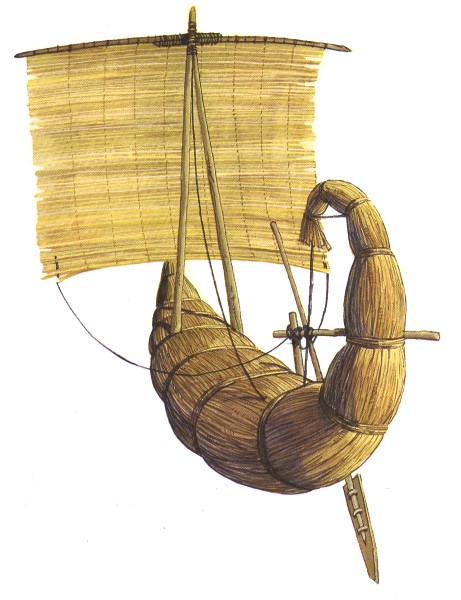 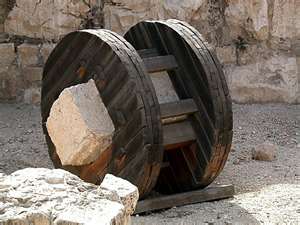 POPULATION AGRANDIT:
3500 av. J-C il y avait 10 millions d’habitants sur la Terre

Il y avait une division des tâches (hommes font l’élevage des animaux, femmes font les activités agricoles et prenaient soin des enfants)

Il y avait division des tâches mais pas inégalité – tous les deux avaient une tâche importante à la survie du village
LA CULTE DE LA DIVINITÉ FÉMININE
PREMIÈRES CIVILISATIONS:
Au bord des fleuves:

10 000 av JC – Mésopotamie (Euphrate et Tigre)
5000 av JC – Égypte (Nil)
5000 av JC – Chine (Huang-Ho ou fleuve Jaune)
3500 av JC – Inde (Indus)